Halbschriftliche 
Multiplikation
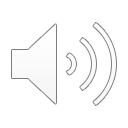 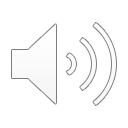 die Multiplikation
7  ·  15  =  105
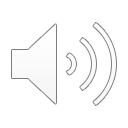 der 2. Faktor
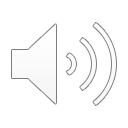 der 1. Faktor
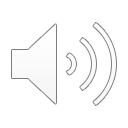 das Produkt
Halbschriftliche 
Multiplikation
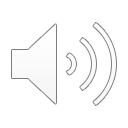 7 · 15  =  105
die Malaufgabe
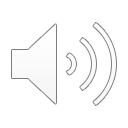 Sieben mal fünfzehn ist gleich einhundertfünf.
.
7  15 = 105
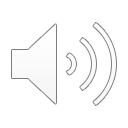 die Gleichung
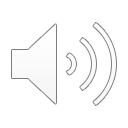 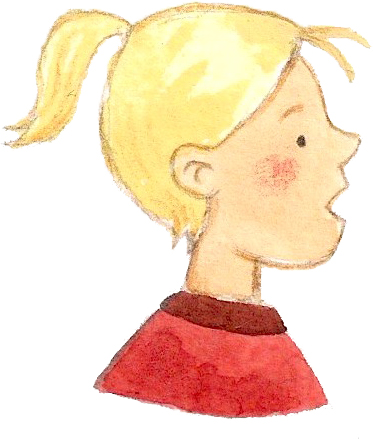 der Rechenweg
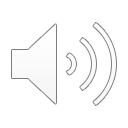 Halbschriftliche 
Multiplikation
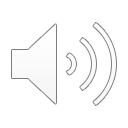 Schrittweise Multiplizieren
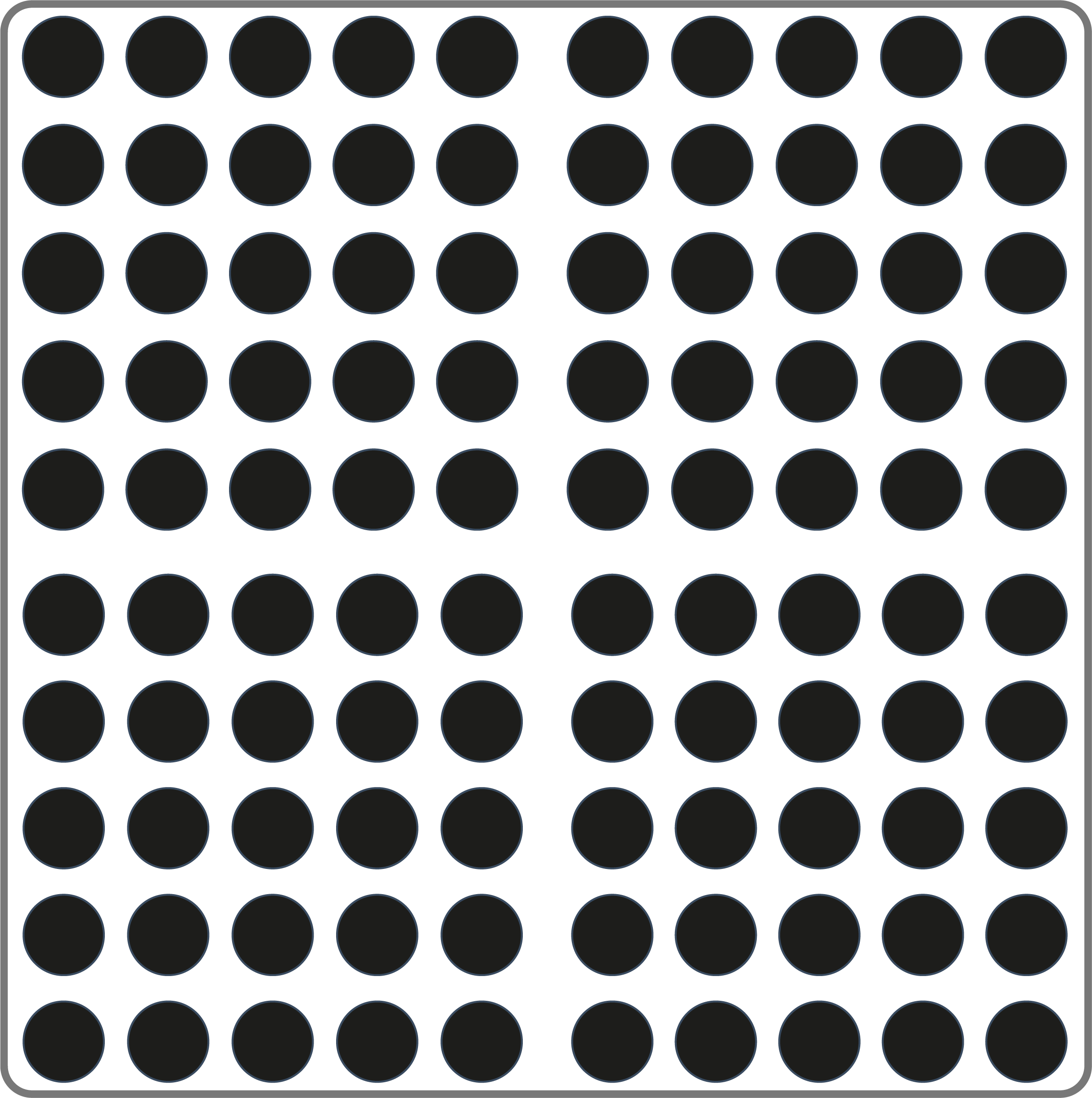 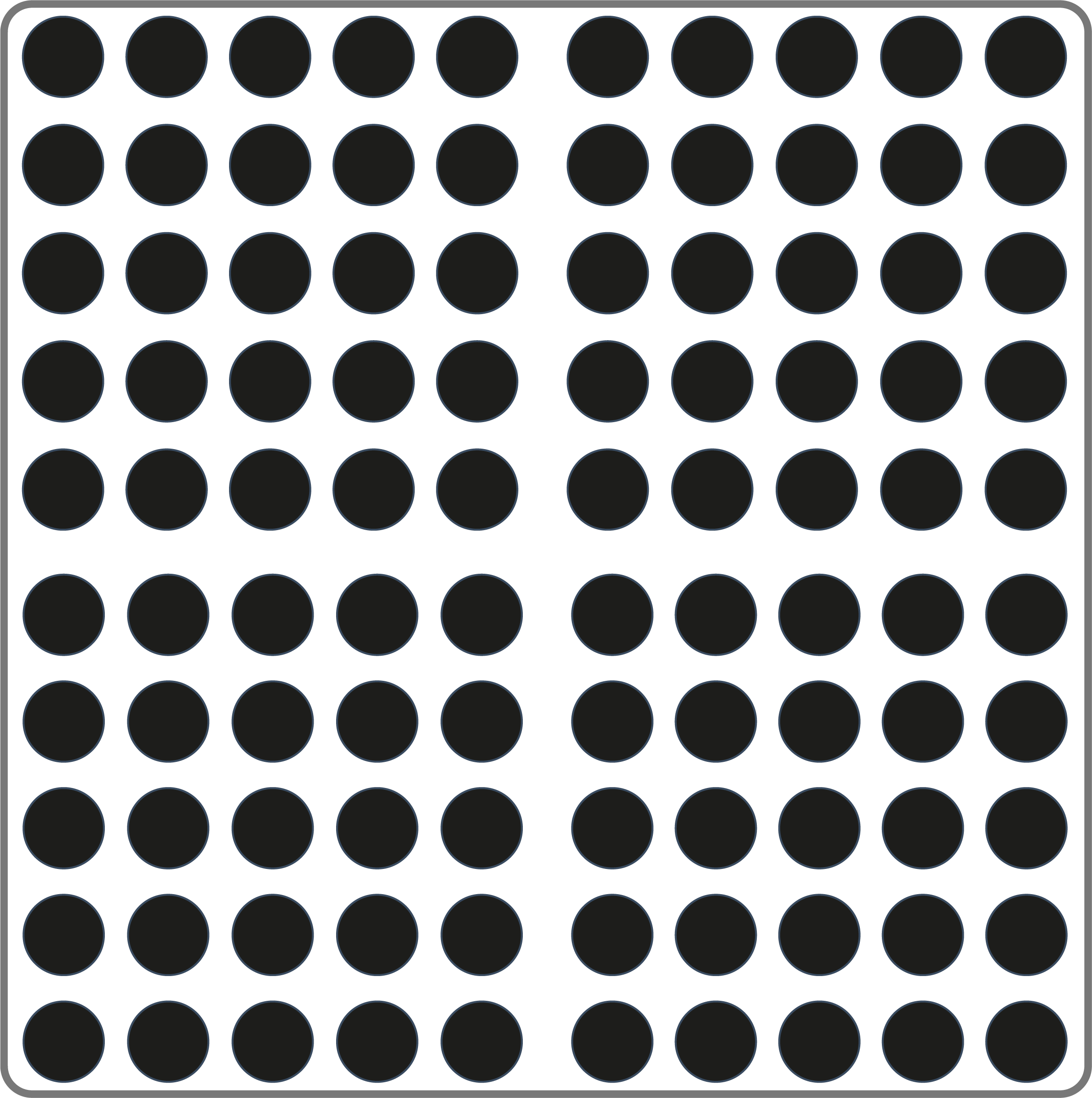 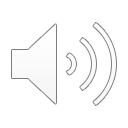 Ich zerlege die Aufgabe in zwei Malaufgaben.
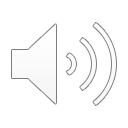 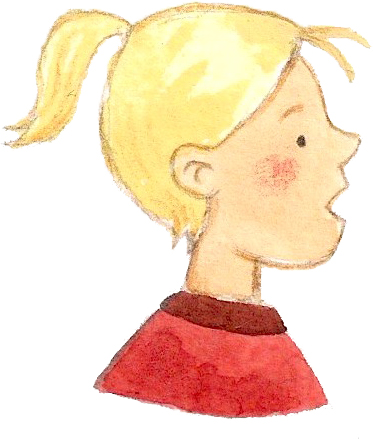 7 · 15 = 70 + 35 = 105
7 · 10 = 70
7 ·   5 = 35
Halbschriftliche 
Multiplikation
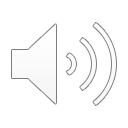 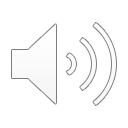 stellenweise Multiplizieren mit dem Malkreuz
Ich rechne die Aufgabe mit dem Malkreuz aus.
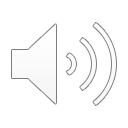 16 ·  13 = 208
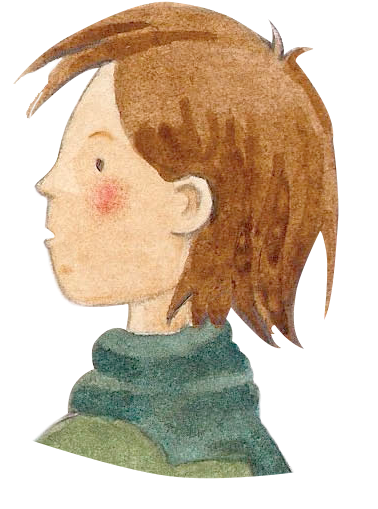